R Week 8Reading Week 8
filly
filly – noun – a female horse under four years of age.

Occasionally, a filly will compete in the Kentucky Derby; and amazingly, sometimes the filly wins!
Literacy Strand  	Who Were the Ancient Thinkers of Society?
Monday:  The Great Greek Philosopher:  
			       Socrates –  469-399 B.C.

Socrates was a Greek philosopher best remembered for his method of debate called Socratic dialogue where he would ask probing questions and force lively debate – much like teachers do today.  Two quotes attributed to him are:  “Know thyself” and “The unexamined life is not worth living.”
Write a sentence expressing one way you think Socrates is relevant to your life.
GRADE YOUR OWN in RED PEN
As we look at the quiz from last week, write the correct word below your answer if you got it wrong.  
Otherwise just put a check mark.  


TOTAL: +___ / 4
1. Choose the correct response
A horse must wear a ______________ onto which the bit and the reins can attach.

foal

halter

tack

D.   farrier
2. Choose the correct response
At “The Horse Park” during horse shows, __________________ can be seen putting horse shoes on horses.

A.  tack

B.  farriers

C.  foals

D.  halters
3. Choose the correct response
The fastest horse _______________ are reserved for those riders who have good balance and riding expertise.
halters
B.   tack
C.    farriers
D.    gaits
4. Choose the correct response
A _____________ is a horse that is one year old or younger.

foal

farrier

halter

D.   equestrian
GRADE YOUR OWN in RED PEN
Use the rubric to grade your 3.8
On the bottom of the rubric write answers to the following: 
What is one way you could improve on your summary 3.8?  
What is one thing you feel you did well in this 3.8?
Amelia Earhart Study
Take at least 5 interesting fact notes from the video
https://www.youtube.com/watch?v=Y2OnsHVlTPg
colt
colt – noun – a male horse under four 	years of age.

During Scott County’s Festival of the Horse, there is a “Colt and Filly’s” parade in which hundreds of children participate.
Literacy Strand:  	Who Were the Ancient Thinkers of Society?
Tuesday:  The Great Greek Philosopher: 
			Plato – 427-347 B.C.
Plato was Socrates most famous student.  Plato’s best known work is the Republic, his vision of a utopia (perfect society) where all citizens are assigned a rigid role, with the philosopher king in charge, the warrior class protecting the state, and the producer class serving the state.  There was no chance to change roles – and all property was shared.

Write one sentence giving your opinion on whether or not you would like living in Plato’s “utopia”.
polo
Polo – noun – a game played by teams on 	horseback, with players using long-handled mallets to drive a wooden 	ball into a goal.”

Polo is one of the most expensive sports because in order to play you must buy a horse, a horse barn, and all the equipment needed to play the game.
Literacy Strand: 	Who Were the Ancient Thinkers of Society?
Wednesday: The Great Greek Philosopher: 
				Aristotle – 384-322 B.C.

Aristotle was Plato’s student for 20 years, and he tutored the world conqueror Alexander the Great.  He believed that happiness is the ultimate goal of humankind, and that happiness can only be achieved by living a virtuous, good life; and yet, ironically, he believed slavery was totally acceptable.
Write one sentence explaining why it is ironic (surprising) that Aristotle believed slavery was acceptable.
gift-horse
Gift-horse – an idiomatic reference to the 	maxim: “Don’t look a gift-horse in the 	mouth,” which means that if someone 	gives you something for free, you should 	not inspect it and find fault with it.

When I saw a lot of food I didn’t like at the potluck supper, my mom told me to “not look a gift-horse in the mouth,” but instead to be thankful for the food.
Literacy Strand: 	Who Were the Ancient Thinkers of Society?
Thursday:   The Great Philosopher and Mathematician:  Rene Descartes – 1596-1650  

Rene Descartes is the person that we have to thank for analytical geometry.  He is also famous for his quote:  “I think, therefore I am.”  He thought you cannot be absolutely certain of anything except of the conscious awareness that you are thinking.  
    Simply profound! (That is an oxymoron.)  Think about that and be. 
			
Write one complete sentence explaining what you think, “I think, therefore I am” means.  
CNN STUDENT NEWS
http://www.cnn.com/studentnews
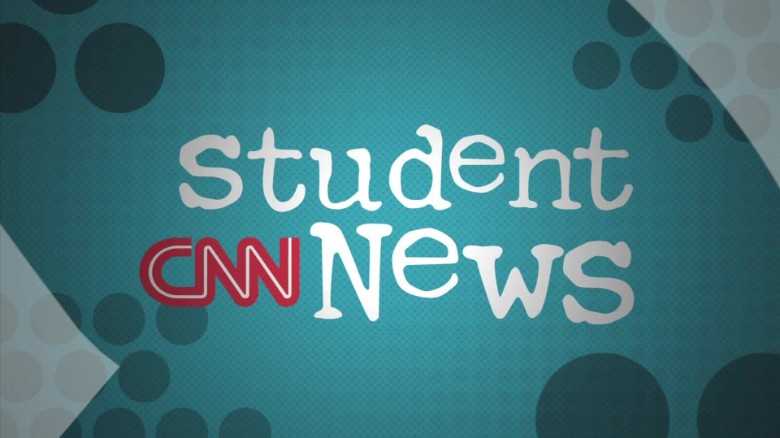